Effective work with adults who self-neglect: the evidence-base from research and reviews
Michael Preston-Shoot (researcher with Suzy Braye and David orr)
BEXLEY
20th SEPTEMBER  2017
Self-neglect: the research evidence
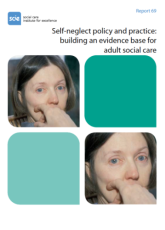 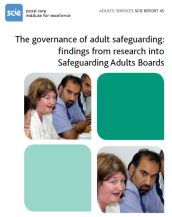 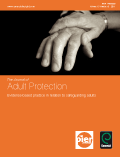 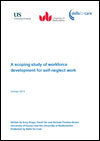 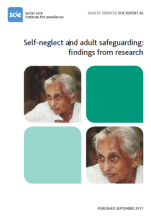 What do we mean by self-neglect?
Neglect of self-care
Neglect of the domestic environment
Personal hygiene
Nutrition/hydration
Health
Hoarding: (“persistent difficulty discarding or parting with possessions, regardless of value” DSM V )
Squalor
Infestation
To such an extent as to endanger health, safety and/or wellbeing
Refusal of services that would mitigate risk of harm
“Self-neglect: this covers a wide range of behaviour neglecting to care for one’s personal hygiene, health or surroundings and includes behaviour such as hoarding” (DH 2016)
The key challenges of self-neglect: how can the research help?
1. What’s going on?
Understanding lived experience:  neglect of self-care
I got it into my head that I’m unimportant, so it doesn’t matter what I look like or what I smell like.
Negative self-image: demotivation
Different standards: indifference to social appearance
Inability to self-care:
I’m drinking, I’m not washing; I wouldn’t say I’m losing the will to live, that’s a bit strong, but I don’t care, I just don’t care.
“I wouldn’t say I let my standards slip; I didn’t have much standards
to start with.”
(It) makes me tired ... I get tired because daily routines are exhausting me, to do the simple things like get washed, put on clean clothes, wash my hair.
I always neglected my own feelings for instance, and I didn’t address them, didn’t look at them in fact, I thought ‘no, no, my feelings don’t come into it’.
Understanding lived experience: neglect of domestic environment
The only way I kept toys was hiding them.
Influence of the past: childhood, loss 
Positive value of hoarding: a sense of connection, utility
Beyond control: voices, obsessions
“When I was a little boy, the war had just started; everything had a value to me … everything in my eyes then, and indeed now, has potential use
I want things that belonged to people so that they have a connection to me.
The distress of not collecting is more than the distress of doing it.
I don’t have time to make a note of everything in the paper that has an interest to me and so I’m very fearful of throwing something away.
2. Ethical dilemmas arise from competing imperatives
Professional codes of ethics
Human rights principles
Legislation (MCA)
Limitations to state power 
Policy context of ‘personalisation’ and making safeguarding personal
The duty to protect from foreseeable harm
Human dignity compromised
Human rights principles
Risk to others
The core dilemma
“The fact is that all life involves risk, and the young, the elderly and the vulnerable are exposed to additional risks and to risks they are less well equipped than others to cope with. But just as wise parents resist the temptation to keep their children metaphorically wrapped up in cotton wool, so too we must avoid the temptation always to put the physical health and safety of the elderly and the vulnerable before everything else. Often it will be appropriate to do so, but not always. Physical health and welfare can sometimes be bought  at too high a price in happiness and emotional welfare. The emphasis must be on sensible risk appraisal, not striving to avoid all risk, whatever the price, but instead seeking a proper balance and being willing to tolerate manageable or acceptable risks as the price appropriately to be paid in order to achieve some other good – in particular to achieve the vital good of the elderly or vulnerable person’s happiness. What good it is making someone safer if it merely makes them miserable?” MM (An Adult)[2007]
Why ‘choice’ and ‘control’ are not synonymous in self-neglect
“Well I don’t know to be honest. Suddenly one day you think, ‘What am I doing here?’ ”
“I wouldn’t say I’m losing the will to live, that’s a bit strong but … I don’t care. I just don’t care.”
“I can’t physically bend down and pick things up.”
“I put everyone else first – and that’s how the self-neglect started.”
“I used to wake up in the morning and cry when I saw the sheer overwhelming state... My war experience in Eastern Europe was scary, but nothing compared to what I was experiencing here.”
“I got it in my head that I’m unimportant, so it doesn’t matter what I look like or what I smell like.”
“I always neglected my own feelings, for instance, and I didn’t address them ... I thought, ‘no, no, my feelings don’t come into it, she’s more important.”
“I wouldn’t say I let my standards slip; I didn’t have much standards
to start with.”
A more nuanced approach
“Respecting lifestyle choice isn’t the problem; it's where people don't think they’re worth anything different, or they don’t know what the options are.”
Autonomy does not mean abandonment
Protection entails proportionate risk reduction
A relational approach: ethical action situated within relationship
She got it into my head that I am important, that I am on this earth for a reason.
They all said, ‘we’re not here to condemn you, we’re here to help you’ and I couldn’t believe it. I thought I was going to get an enormous bollocking.
He has been human, that’s the word I can use; he has been human.
“Tenancy support … weren’t helping … just leaving it for me to do. Whereas when x came, they were sort of hands on: ‘Bumph! We’ve got to do this’ … shall we start cleaning up now?’
He’s down to earth, he doesn’t beat around the bush. If there is something wrong he will tell you. If he thinks you need to get this sorted, he will tell you.
The idea is not to get too pushy about it; people start getting panicky then, you know? ‘You’re interfering in my life,’ that kinda thing.
With me if you’re too bossy, I will put my feet down and go like a stubborn mule; I will just sit and just fester.
3. Mental capacity: affects perception of risk and intervention focus
Mental capacity
Self-care
Self-neglect
Mental incapacity
14
An enhanced understanding of mental capacity
Mental capacity involves
The ability to understand and reason through a decision AND the ability to enact it in the moment

Impaired executive function (frontal lobe impairment) affects
Understanding, retaining, using and weighing relevant information in real-time problem-solving

‘Articulate and demonstrate’             models of assessment
GW v A Local Authority [2014] EWCOP20
4. Legal literacy
Practitioners and managers need to:
Consideration of which agencies have duties and powers, and how they might be applied in any given situation
Reflected in administrative law requirements on decision-making
Public authorities must act lawfully 
Not exceed their powers
Respect human rights
Promote equalities
They must observe standards in the use of statutory authority 
Make timely decisions
Take account of all relevant  considerations
Avoid bias
Share information and consult
Provide a rationale for the exercise of discretion
Professional codes of conduct include acting lawfully
The legal literacy map
And of course legal literacy has to connect with other literacies
5. The organisational context
A perfect storm
“The combination of people who are terrified of losing their independence or terrified of state intervention, together with a state process that is desperate to apply eligibility criteria and find reasons not to support people, is just lethal.... It’s just like: ‘oh you’re saying it’s all fine, thank goodness, we can go away’”.
Creating a supportive organisational environment
6. Interagency cooperation: case review findings
[Speaker Notes: Newcastle: 91 year old ma
Died of bronchopneumonia caused by pressure sores and colorectal abcesses
Supported by son, who had supported his refusal of services, to the point of seeking injuction against the LA
LA over-reliant on son’s reassurance, lack of timely ‘strategic grip’
After death son sentenced to 18 months imprisonment on conviction under s.44 MCA 2005

Two cases of self-harm
18 year old who killed herself
45 year old who inflicted life-changing injury
Both had difficult dynamic relationships with mother/community – not addressed
Absence of joining up services (dom.ab + safeguarding + children’s services) + (police + mental health + adult social care)

Glasgow, Ellen Ash
Woman with Alzheimers, living with son, some periods in hospital
Ambivalence from both – at times asked to go into residential care, then changed mind; at times said caring too much then changed mind; asked for care package to be varied in both directions – no attempt to get to grips with contradictions
Son set fire to house and she died]
Example SCRs/SARs
Gemma Hayter – Warwickshire – no agency took responsibility for young disabled adult
WD – Waltham Forest – what is a lifestyle choice when living in squalor?
Ellen Ash – Glasgow – a complex mother/son relationship, repeating pattern not addressed
ZZ – Camden – changing behaviour not challenged by home care staff
Mr C – Bristol (2016) – capacity assumed, impact of organisational capacity, inconsistent multi-agency working, interface between mental health and drug use, anti-social behaviour, legal literacy on section 117 MHS 1983
Anon - Barnsley (2010) – inflexible agency responses  
Ms F - West Berkshire – complex family with co-dependent needs
Adult D – Newcastle – son preventing agencies from addressing his father’s needs 
Adult A - North Tyneside – failure to collect repeat prescriptions for type 2 diabetes not noticed by the health centre; utility company did not raise an alert
A1 – Birmingham – failure to liaise with psychiatrist over a capacity assessment and with Ambulance Trust over hospital admission
SARs focusing on primary care
Mr V – Isle of Wight – discharge planning should involve all agencies and carers, capacity assessments to be recorded, use expertise of specific healthcare professionals
Mr W – Isle of Wight – importance of liaison between GPs and District Nurses, and sharing of safeguarding concerns across agencies; demanding workloads
KH – Gloucestershire – importance of precise referrals, and of community nurses reporting concerns; demanding workloads; disguised compliance
Ted – Gloucestershire – district nursing service in “turmoil”, understaffed and being reorganised, importance of full information in hospital discharge letters, review repeat prescriptions
BB and CC – Islington – multi-agency meetings must share information, analysis and agree action plans; importance of liaison between GPs, OTs and care agency
Importance of liaison and information-exchange, medication and repeat prescription reviews, training in mental capacity and mental health law (SARs by SABs in Surrey, Newcastle, Tower Hamlets, Kent and Medway, Slough, Mental Welfare Commission Scotland)
Thematic Analysis – Adult
History – explore questions why; curiosity
Person-centred approach – be proactive, address patterns
Hard to reach – try different approaches, use advocates and concerned others, raise concerns, discuss risks, maintain contact, avoid case closure
Mental capacity – ongoing assessment & review, guidance for staff regarding people with capacity who refuse services and are at risk
Autonomy & life style choice  an increasing focus (Adult A North Tyneside, B & C South Tyneside, Mr I West Berkshire, W Isle of Wight, and several Gloucestershire cases – OO, R, AT and KH) 
Carers – offer assessments, concerned curiosity & challenge, explore family dynamics and repeating patterns, engage neighbours and non-resident family members
Thematic Analysis – Team around the Adult
Recording – clarity & thoroughness of work done, agreed plans, outcomes achieved, discussions held
Legal literacy – know and consider available law
Safeguarding literacy – awareness of guidance & procedures, of risks and vulnerabilities, of safeguarding systems; adequate exploration of apparent choices
Working together – silo working, threshold bouncing, inflexible agency responses, shared assessments & plans, liaison & challenge, follow-through
Information sharing
Advocacy – consider use with hard to engage people
Use of procedures – DNAs, safeguarding alerts, risk assessments
Standards of good practice – thoroughness of assessments, challenge professional optimism, lack of assertiveness & curiosity, authoritative practice
Thematic Analysis – Organisations around the Team
Support – cases are complex, high risk, stressful & demanding, so support systems essential; review scope and adequacy of policies
Culture – encourage challenge & escalation of concerns; balance personalisation with duty of care; review case management approach
Supervision & managerial oversight – senior managers should take responsibility for overseeing complex cases; effective supervision; use risk panels; audit cases
Staffing – practitioners must have appropriate experience & resilience; review allocation of work; mindful of health & safety
Thematic Analysis – LSAB around the Organisations
Conducting SCRs – involve family & carers, avoid delay
Monitoring & action planning – robust action plans and audits of impact needed
Procedures & guidance – develop protocols on risk & capacity assessments, follow up of service refusal, cases where adults have capacity but at risk of harm
Use of SCR – across LSABs, in training, with government departments, for procedural development
Training – on mental capacity, law, procedures, writing IMRs, on person-centred approach & strategies to engage people; evidence outcomes
What makes for robust interagency working?
Commissioning
Whole system alignment
32
Knowing, Doing and Being
I think the only thing that will help that is concern, another human being connecting with you that’s got a little bit more strength than you, that pulls you through those forms of depression, that’s what keeps you alive.
Integrating negotiated and imposed interventions
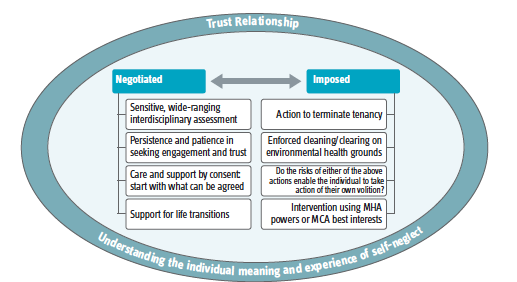 In summary: practitioner approaches
35
In summary: organisational approaches
36
Research reports
Braye, S., Orr, D. and Preston-Shoot, M. (2011) Self-Neglect and Adult Safeguarding: Findings from Research. London: SCIE.
http://www.scie.org.uk/publications/reports/report46.pdf  
Braye, S., Orr, D. and Preston-Shoot, M. (2013) A Scoping Study of Workforce Development for Self-Neglect. London: Skills for Care. 
http://www.skillsforcare.org.uk/NMDS-SC-intelligence-research-and-innovation/evidence-impact/Research-reports/Workforce-development-for-self-neglect.aspx
Braye. S., Orr, D. and Preston-Shoot, M. (2014) Self-Neglect Policy & Practice: Building an Evidence Base for Adult Social Care. London: SCIE. (Summary reports also available) http://www.scie.org.uk/publications/reports/69-self-neglect-policy-practice-building-an-evidence-base-for-adult-social-care/ Also available are 3 shorter summary reports: for managers, for practitioners and for a general audience.
Journal articles
Braye, S., Orr, D. and Preston-Shoot, M. (2011) ‘Conceptualising and responding to self-neglect: challenges for adult safeguarding’, Journal of Adult Protection, 13, 4, 182-193.
Braye, S., Preston-Shoot, M. and Orr, D (2012) The governance of adult safeguarding: findings from research’, Journal of Adult Protection, 14, 2, 55-72.
Braye, S., Orr, D. and Preston-Shoot, M. (2015) ‘Learning lessons about self-neglect? An analysis of serious case reviews’, Journal of Adult Protection, 17, 1, 3-18.
Braye, S., Orr, D. and Preston-Shoot, M. (2015) ‘Serious case review findings on the challenges of self-neglect: indicators for good practice’, Journal of Adult Protection (17, 2, 75-87).
Preston-Shoot, M. (2016) ‘Towards explanations for the findings of serious case reviews: understanding what happens in self-neglect work,’ Journal of Adult Protection, 18(3), 131-148.
Preston-Shoot, M. (2017) ‘On Self-Neglect and Safeguarding Adult Reviews: Diminishing Returns or Adding Value?’ Journal of Adult Protection, 19(2), 53-66.
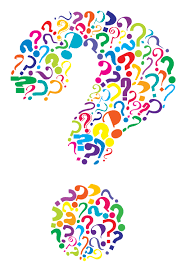 Key contacts
Please contact us if you have any queries:






Professor Suzy Braye, s.braye@sussex.ac.uk
David Orr, d.orr@sussex.ac.uk
Professor Michael Preston-Shoot, michael.preston-shoot@beds.ac.uk